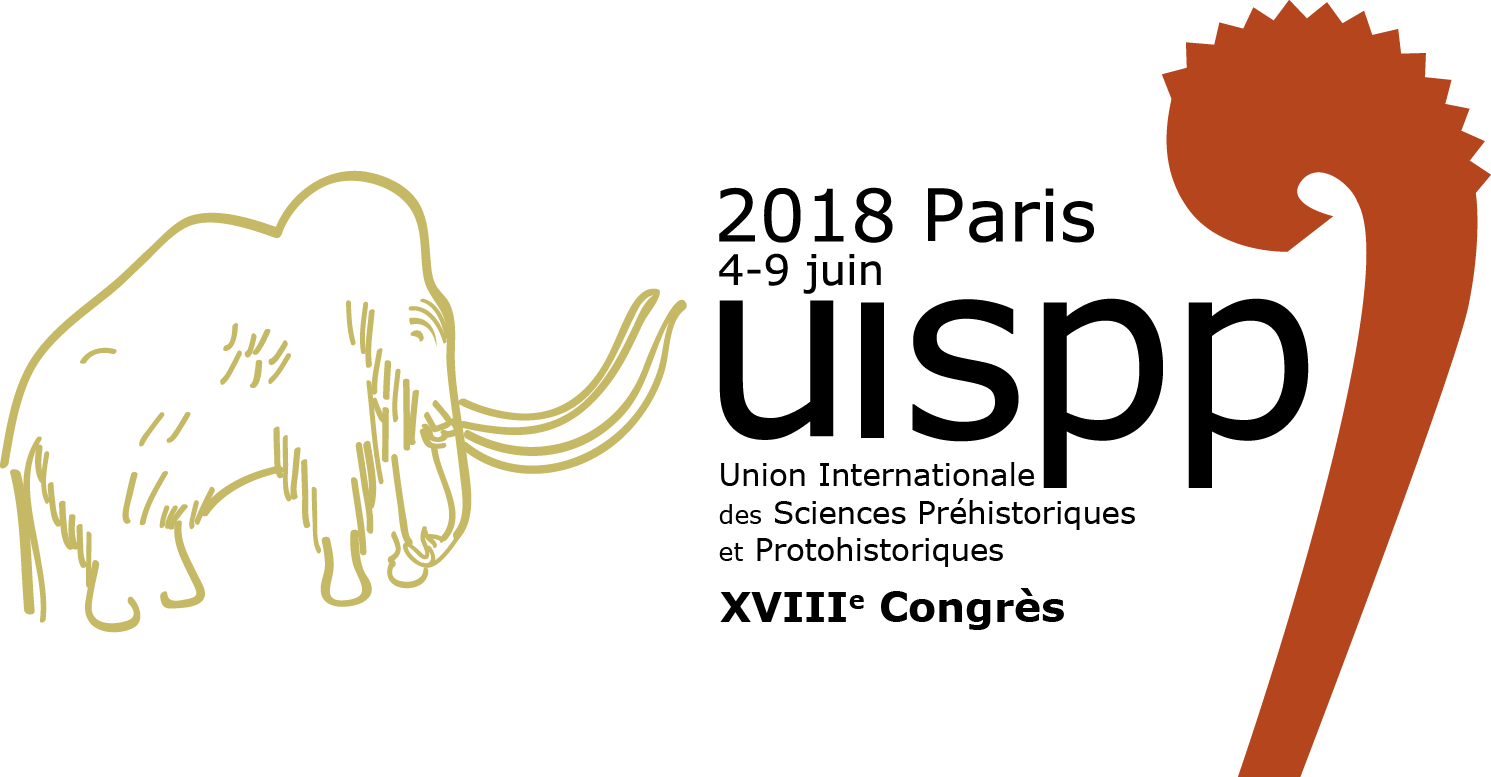 Session  number and title : Techniques et méthodes de l’archéologie
Communication title : Flint mining, handicraft and the Neolithic Revolution…
Authors:    last name, name (email address); last name, name (email address); …
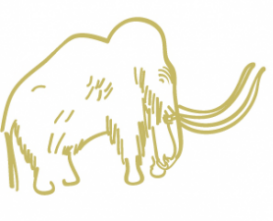